資訊系統策略規劃與經營再造：白熱化競爭時代企業創造經營優勢的關鍵
國立台灣科技大學管理學院資訊管理系
李國光

研究室：T2-407-2   Tel: 2737-6782   Fax: 2737-6777
E-mail: lgg@cs.ntust.edu.tw 
教學網： http://140.118.109.83:8080/phpbb3/index.php
策略資訊系統實驗室粉絲團： https://www.facebook.com/SIS.Lab
個人網站： https://sites.google.com/site/lggntust/home
雲端教材：https://goo.gl/9vCnrd
1
教學目標
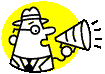 企業經營是一個企業實現願景的過程。然而，經營必須隨著環境的變遷，跳脫傳統思維的習慣領域。本課程提供企業主管在e化時代中，讓資訊科技與系統的策略應用，從觀念到做法獲得具體的學習與體會，以協助各企業再創另一波更紮實的競爭力。
為成功實現這些可能，了解與運用資訊系統策略規劃與經營再造是本課程所安排的核心內容，學員藉由這些策略規劃與再造做法的講授與實作，將可以使企業在實務上進行資訊系統的策略規劃時，更具成效。
實務教學案例豐富包含裕隆汽車、台鹽、裕珍馨、和泰汽車、匯豐汽車、中華食物網、金良興、…等國內知名企業。
2
課程進度表
3
參考教材
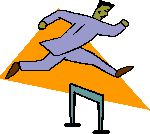 指定教科書：
林東清 著，資訊管理：e化企業的核心競爭力，最新版，智勝出版。
 參考網站：
縮減數位落差：http://www.e98.org.tw/index.aspx
品質提升計畫：http://sme.nat.gov.tw/Web/sites/smeq/
產業電子化：http://www.ecos.org.tw/group/application/ecos/index.php
知識管理輔導：http://smekm.moeasmea.gov.tw/
其他參考書：
Stephen P. Robbins, Managing Today, Prentice Hall.
Peter Senge 著，郭進隆 譯，第五項修練：學習型組織的藝術與實務，天下文化出版，1994。
4
參考教材
1. Earl, M.J. (1989) Management Technology for Information 
    Technology, Prentice Hall.
2. Ward, J., Griffiths, P. and Whitmore, P. (1996) Strategic 
    Planning for Information Systems, Wiley, England.
3. Remenyi, D. (1991) Introducing Information Systems Strategic 
    Planning, Oxford: NCC Blackerll.
4. Laudon, Kenneth C. and Laudon, Jane P. (2002) Management 
    Information Systems – managing the digital firm, 7th Edition, 
    Prentice Hall, Inc.
5
成績考評
平時考評：出席與課程參與
 期末專題：由各組選擇一家國內企業，就其SISP相關議題提出探討與建言。
6
MIS 個人作業
1. 作業題目：假設你的公司將導入知識管理資訊
        系統，以妥善管理公司的知識並提升公司的競
        爭力。為使本專案可以成功導入，並達成目標
        ，請你考量公司的實際狀況，規劃出合適的IM
        策略及其具體的行動方案。
2. 作業格式：請以PPT製作，以方便上台展示
3. 作業檔名：學號  姓名  公司名稱
4. 繳交期限：請於前email給助教
7